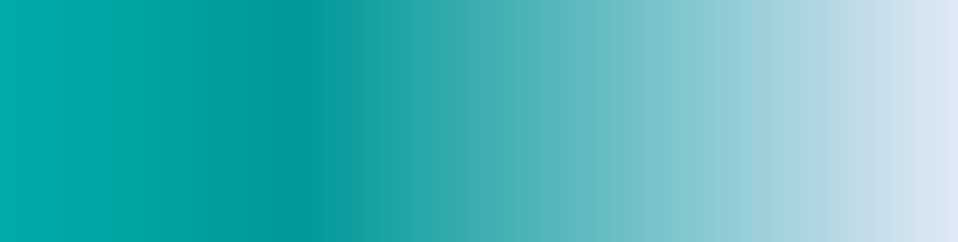 DIAPORAMA
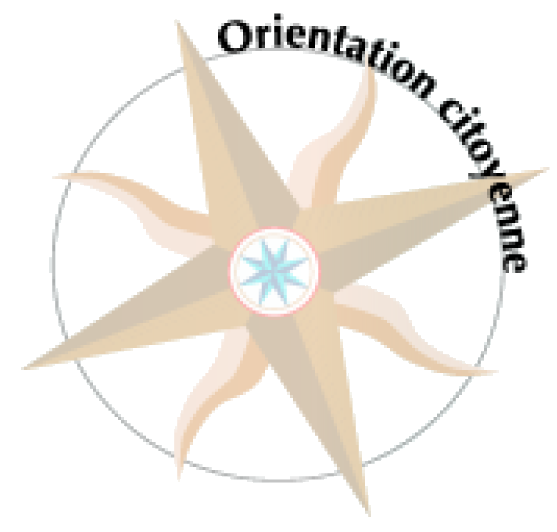 Quelques défectuosités et dégradations à mentionner dans le document reprenant l’état des lieux
Support réalisé par le DisCRI dans le cadre de la séquence formative n°12 des AOC

Octobre 2020
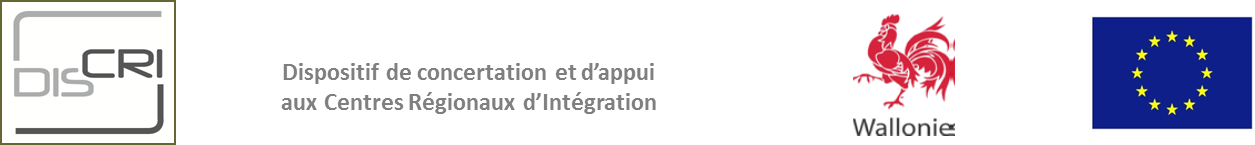 Détecteur de fumée cassé
Les détecteurs de fumée sauvent des vies car ils avertissent les locataires de l’existence d’un foyer d’incendie.

 En Wallonie, toutes les habitations doivent être équipées de détecteurs de fumée. 

Le ou la propriétaire d’un bien mis en location doit installer les détecteurs en bon état.
Taches d’humidité sur les murs
Mur avec une importante fissure
Robinet qui goutte
Fêlure sur un évier
Parquet abimé
Vitre fendue
Peinture abimée
Peinture écaillée sur des portes
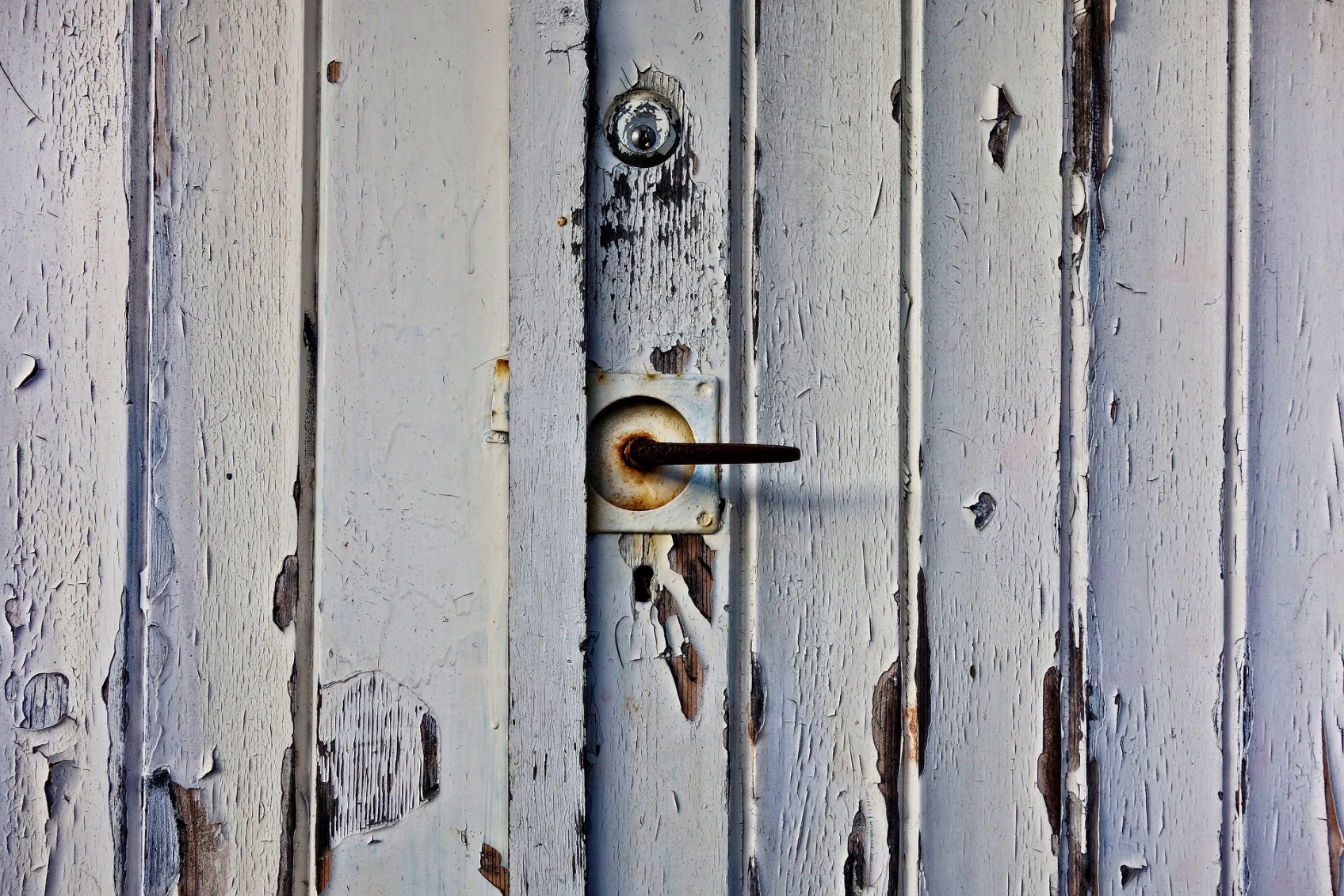 Photo de Mabel Amber : https://pixabay.com/fr/photos/porte-porte-de-garage-planche-3144570/
Murs ou plafonds écaillés ou fissurés
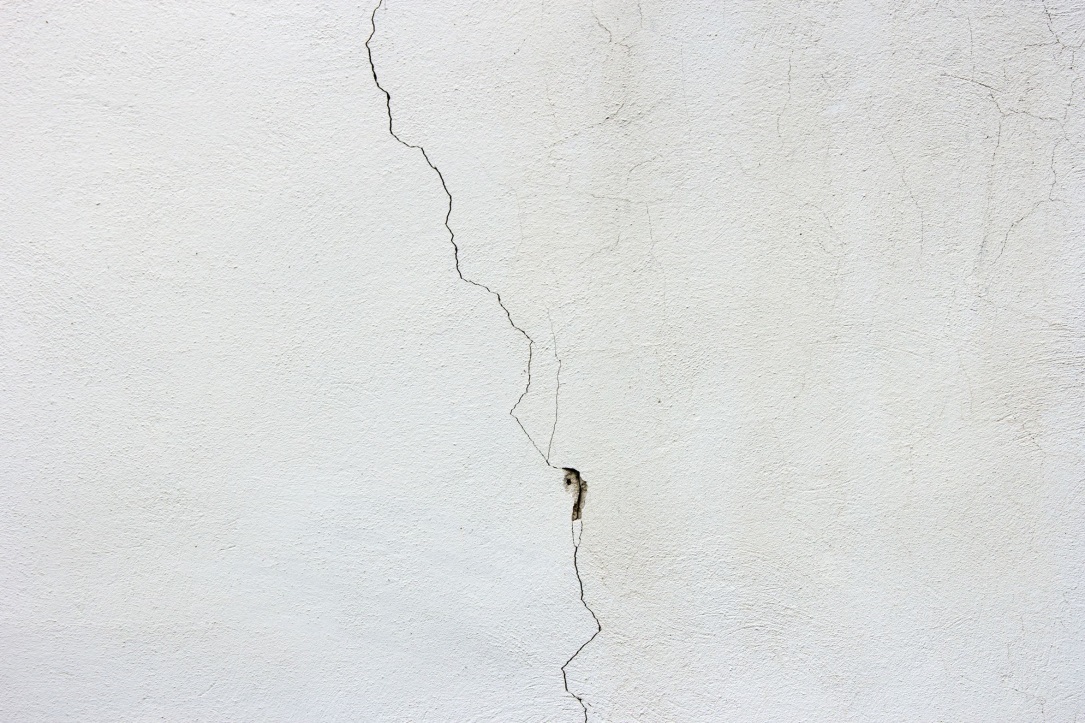 Photo : https://pixnio.com/fr/textures-et-modeles/texture-en-beton/beton-texture-mur-fissure-blanc-mur-construction#